July 2024
Victorian Framework for Fit and Proper Tests
About this Framework
This Framework will help policy makers to determine the need for Fit and Proper Tests (FPTs) and guide their design where they are needed. It will also help regulators to administer FPTs efficiently.
A Fit and Proper Test (FPT) is a tool used by regulators to screen applicants for permissions including licences, permits and other approvals. FPTs can be undertaken before a permission is granted as well as during the life of a permission.
The goal of an FPT is to prevent unsuitable people from engaging in a regulated activity. An FPT should be used to objectively screen specific applicant characteristics which are directly related to increased risk of harm. In the highest risk cases, an FPT may be used to screen the character of an applicant, requiring a level of subjective assessment. 
The FPT Framework (the Framework) is a best practice approach to using FPTs as a regulatory tool to manage risk of significant harms. FPTs are widely used by regulators but are often inconsistent and burdensome due to inappropriate design and application. 
While FPT tests are useful tools to screen applicants, careful design is needed to make sure they aren't burdensome. Common issues associated with poorly designed FPTs include:
Inefficiencies causing delays in administering permissions
Confusion for applicants due to inconsistent requirements between similar licences
Ineffective prevention of risks
Discouraging of businesses opening in Victoria due to poorly designed FPTs
Unfair and discriminatory tests not well linked to regulatory outcomes
This document uses the terminology of a ‘Fit and Proper Test’ (FPT) to maintain familiarity and continuity. However, there may be opportunity to reconsider this terminology in the future as part of the broader reform program.
Definitions are provided in the attachment.
1
What is this Framework designed to do?
This Framework is designed to:
reduce regulatory and administrative burden and costs for individuals and businesses applying for permissions
improve regulatory efficiency and increase speed of assessing applications.
This Framework should be applied when: 
reviewing regulations and legislation relating to permissions and FPTs
when considering the design of an existing or new FPT
when decisions based on FPT have been repeatedly challenged and overturned
when reviewing operational policies and procedures for FPTs.
The Framework contains principles and three stages to guide decision making. A separate Guide shows how and when to apply the Framework.
This Framework should be read in conjunction with the Victorian Permissions Framework and associated Guides and the Better Permissions Playbook that supports practices and digitisation.
When this Framework may apply
This Framework should be used in conjunction with the Victorian Permissions Framework. FPTs should only be used when the risk of harm from a regulated activity is high: Examples include:
operating liquor and gambling venues
working with children
handling radioactive and other dangerous goods and substances.
In each case the risks of harm by a licence holder is high and cannot be easily or adequately remedied after the fact so that it is necessary to pre-screen all applicants for a licence to manage the risks.
2
What is a Fit and Proper Test?
An FPT is a feature of a permission which:
is used to screen individuals and businesses for characteristics that affect their suitability to be granted a permission to undertake a regulated activity.
allows regulators to prevent inappropriate applicants from undertaking regulated activities where they represent an unacceptable risk to the economy, environment or the public.  
An FPT should be used when: 
Increased risk is clearly tied to identifiable objective characteristics.
The level of burden imposed by an FPT is commensurate with the risk of harm being managed. 
An FPT should not be used when: 
all applicants present the same level of risk.
the level of risk is low and not commensurate with the additional burden imposed by an FPT. 
when less burdensome options for managing harm are available.
FPTs can include many components
FPTs can be used to test many different characteristics of applicants. Some components of FPTs include:
Criminal history 
Financial capacity 
Affiliations 
Financial solvency
Regulatory disqualifications
Regulatory non-compliance
Regulatory suspensions
Misconduct
Applicant health
Associations
3
Best practice principles
FPTs are tools that allow regulators to screen applicants for characteristics that are linked to a high risk of poor conduct and undesirable outcomes from a regulated activity. FPTs impose burden on regulators and businesses and should only be used when this burden is commensurate with the level of risk being managed. 
Three principles guide the best-practice design of FPTs.
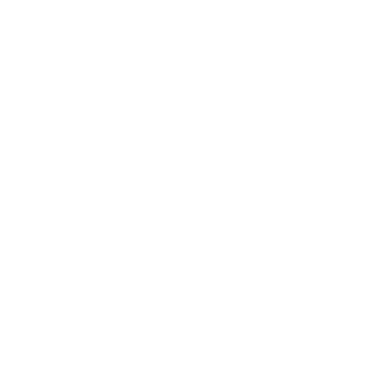 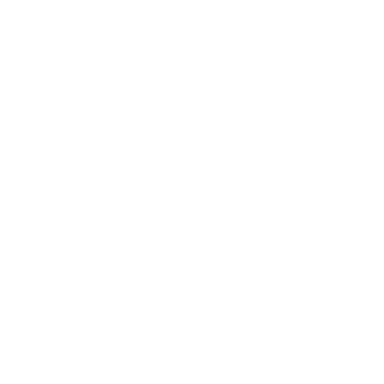 Risk-based
Minimised requirements
Standardised administration
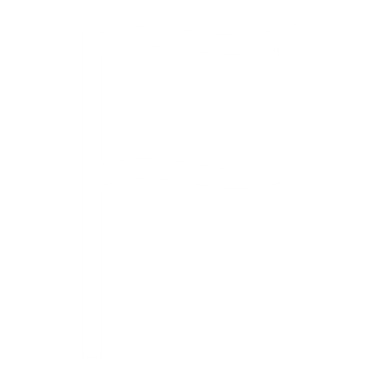 FPTs should only be included in permission design when the level of risk being managed is commensurate with the level of burden they will add.
FPT design should be proportionate to the level of risk being mitigated. Higher levels of risk require greater stringency and evidentiary requirements.
FPTs should impose the minimal necessary burden. 
FPTs should only target relevant areas where unacceptably high levels of risk have been identified and where the tests components are clearly related to these risks.
FPT components should be consistently administered.
The minimum necessary evidence should be sought to satisfy requirements, e.g. in lower risk cases information provided directly from an applicant should be accepted. 
FPTs should reuse information that has been provided previously where possible.
4
The stages in this Framework
This Framework has three stages. Users can enter and exit the Framework at different stages and move between stages as needed. Each stage has key guiding questions which will be answered as users progress through the Framework.
Stage 1
FPT DECISION
Is an FPT an appropriate tool to reduce risk of harm?*
Stage 2
FPT DESIGN
Is the FPT design proportionate with risk? 
Is unnecessary burden on applicants and regulators minimised?
Stage 3
FPT ADMINISTRATION
Will FPT be administered in a way that is efficient and imposes the minimum necessary burden on applicants?
*Where an FPT is not the appropriate tool for managing the risk of harm, alternate or additional risk controls and/or compliance and enforcement risk controls identified in the Victorian Permissions Framework should be considered.
5
Stage 1
FPT decision
6
Steps in Stage 1
This stage involves assessing whether an FPT is an appropriate tool to manage risk. It should be considered in conjunction with the Victorian Permissions Framework which provides guidance on alternative risk controls. This stage helps ensure the most appropriate method of managing risk is applied.
Step 2: Characteristics
Step 3: Appropriateness
Step 1:  Risks
Identify and confirm using a Risk Matrix (Page 8) that the risks of harm are commensurate with the burden imposed by an FPT.
Identify relevant characteristics of inappropriate applicants that increase the likelihood or consequence of harm.
Confirm harm must be prevented from happening and cannot be better addressed by other permission features (e.g. through conditions on permission holders or education campaigns)
Action
FPT is appropriate to address the risk of harm. Continue to Stage 2.
Risk of harm is high/significant
Characteristics linked to increasing risk of harm identified
Harms must be prevented and no other permission features* or regulatory regime better targets the risk of harm
Outcome
OR
OR
OR
Risk of harm is not high/significant
Characteristics linked to increasing risk of harm cannot be identified
Other permissions features or regulatory approaches can better target the risk of harm
Consider alternative risk controls
7
** See Page 24 for alternative permission features.
Step 1: Risks
Stage 1
Step 1: Risks
Measuring the risk of harm requires an assessment of its likelihood and consequences.
Where the risk of harm is high or significant, the consequences of harm are difficult or costly to remedy, and when harms are difficult to detect, FPTs might be an appropriate risk management tool. Risk assessment is further discussed in the Victorian Permissions Framework Guide 1 and the Victorian Government Risk Management Framework.
8
Step 2: Characteristics
Stage 1
Step 2: Characteristics
The primary basis for assessing FPT should be objectively identifiable characteristics. In exceptional circumstances, a subjective assessment of character may be appropriate.
Determining the characteristics of an inappropriate applicant 
Regulators can use a wide variety of information to undertake FPTs. FPT components may be:
characteristics-based e.g. identity, past regulatory compliance, criminal history, financial history 
character-based in limited circumstances e.g. honesty and integrity, associations and motivations.
FPTs must be applied objectively and fairly to all applicants or all applicants who meet a defined criteria to avoid issues of discrimination, regulator capture, and/or conflicts with the Victorian Charter of Human Rights and Responsibilities. Using objective characteristics where appropriate increases the likelihood of regulator decisions holding up in court if challenged.
Characteristics assessed for an FPT should be:
Able to be transparently evaluated
Closely linked to the risk of harm
Objective and measurable
Able to be digitally sourced, where possible
Requirements clearly communicated
Fraud conviction is linked to harms from misuse of public funds
Non-compliance in past five years with a specific Act
Online criminal history check
9
Step 3: Appropriateness
Stage 1
Step 3: Appropriateness
Controlling harms through an FPT is not always the best approach to managing harm.
An FPT is not always the best regulatory approach to managing harm. FPTs can impose significant burden on applicants and regulators. When the risk of harm is not commensurate with the level of burden imposed by an FPT, alternative methods of harm management should be used. 
Alternatives to FPT should always be explored. They can often manage risk of harm more efficiently while providing the same regulatory outcome. See the Victorian Permissions Framework for an overview of alternative approaches to harm management.
Targeted non-regulatory responses
Existing law not specific to the industry
Permission features
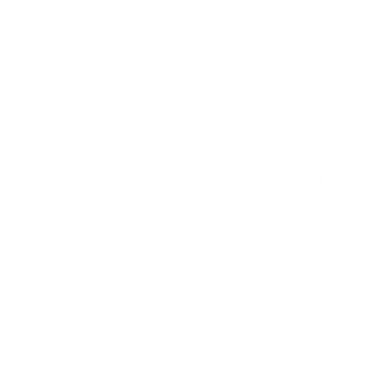 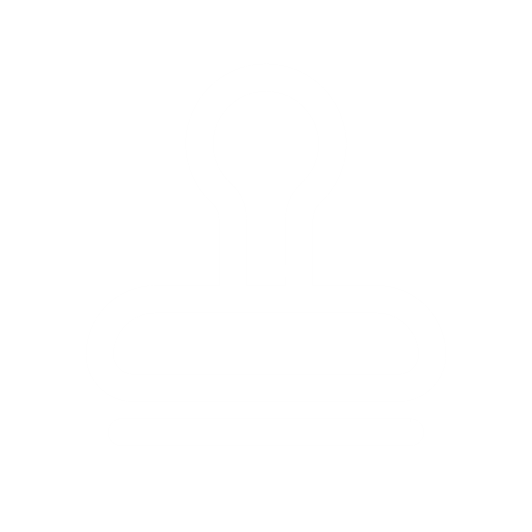 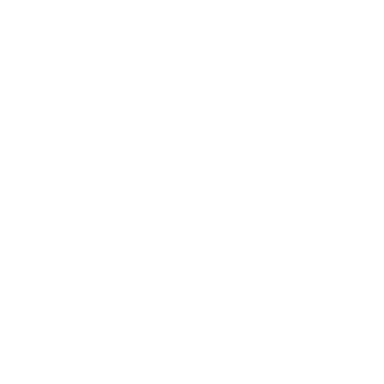 Alter other aspects of permissions features to reduce need for an FPT (e.g. by imposing mandatory conduct rules)
Reduce the scope of FPT required (e.g. by ensuring a close link of applicant characteristics to risk of harm).  
Increase conditions on licence holders to undertake or report activities in a way that can be enforced without need for an FPT.
May help promote consistency and reduce regulatory burden for both the regulator and permission holder.
Provides remedies after the harm has occurred, may not be suitable if the harm needs to be prevented.
Non-regulatory tools include education and market-based incentives such as lower fees for people who have good compliance history.
10
Stage 2
FPT design
11
Steps in Stage 2
The purpose of Stage 2 is to ensure FPTs are designed efficiently, with minimal regulatory burden and in proportion to the risk of the license. This stage is applicable when a new FPT is being introduced, and when an existing FPT is being reviewed.
Step 2: Build
Step 3: Evidence
Step 1:  Legislation
Understand if legislation enables or requires an FPT and, if yes, whether there are components specifically required by the legislation.
Choose the level of evidence required for each component commensurate with the level of risk.
Where legislation does not identify FPT requirements, build the FPT by identifying components that address characteristics and risk of harm (identified in Stage 1).
Action
Legislation enables or requires FPT but does not specify components.
Consider amending legislation.
Components address risks of harm.
A determination of evidence level based on risk associated with each characteristic
FPT is designed. Continue to Stage 3.
AND
AND
Outcome
AND
OR
OR
Legislation enables or requires FPT and specifies components. 
Apply Step 2 to test if the components are appropriate. Consider amending legislation if required.
Components unrelated to risks of harm.
Do not include.
OR
12
Legislation does not enable FPT.
Step 1: Legislation
Stage 2
Step 1: Legislation
FPTs must be enabled by legislation. Best practice FPTs are clearly set out in Acts of Parliment and have a transparent operational policy aligned with this Framework outlining how it is applied.
Best practice approach to FPT legislation
FPTs must be enabled through Acts and regulators must follow legislated requirements when administering. Best practice legislation will outline objective requirements in Acts that must be assessed as part of an FPT. These requirements should also be objectively applied where possible (meaning regulators should not generally have discretion to choose which elements to apply, unless they are not applicable to a particular applicant). The requirements in Acts can be supplemented by additional detail in regulations and/or operational policy.
If legislation does not enable an FPT and one is determined to be necessary using Stage 1 of this framework, or if changes to an FPT are required to bring it in line with best practice, legislative reform should be considered. Policy makers should consider adopting the Office of the Chief Parliamentary Counsel and the Department of Treasury and Finance Model Legislative Provisions (See page 15).
Operational policy should supplement primary legislation 
Where legislation enables FPT but does not specify objective requirements to be assessed, regulators should clearly define this information in operational policy. Policymakers should consider legislative reform to align their legislation with best practice. 
Operational policy should supplement legislation. In developing operational policy, regulators should define the method of assessing FPT components as well any evidentiary requirements. Where the risk of harm is lower, regulators should accept a declaration from the applicant that they meet the necessary requirements. Additional information should be sought in line with operational policy. 
For more information on determining the necessary evidentiary requirements, see Step 3 of this Stage (Page 19).
Example: The Labour Hire Licencing Act 2018 lists clear criteria which prevent an applicant being considered Fit and Proper. 
In contrast, the Environment Protection Act 2017 provides the regulator with a range of characteristics that must be considered when determining an applicant's Fit and Proper.
Example: The Environment Protection Authority’s ‘Fit and proper person policy’ indicates what and how the matters specified in the Victorian Environment Protection Act 2017 will be considered and enables the regulator to seek further information or evidence as needed.
13
[Speaker Notes: Not only should elements be objective, but they should be objectively applied where possible (meaning regulators should not generally have discretion to choose which elements to have regard]
Step 1: Legislation
Stage 2
Step 1: Legislation
Processes and questions to consider if an FPT is considered appropriate after Stage 1. These steps are laid out in more detail over the following pages.
Does the legislation clearly specify what objective requirements a regulatormust apply to applicants?
Administer as specified and develop operational policy if required.
The legislation enables or requires an FPT.
YES
YES
NO
NO
Consider legislative reform to enable FPT.
Proceed to Steps 2 and 3 of this Stage. Set out the assessment approach in operational policy and consider legislative reform to include objective  FPT requirements.
When undertaking legislative reform, consider using the Office of the Chief Parliamentary Counsel developed Model Legislative Provisions (see page 15).
Legend
Proceed with FPT design
Stop FPT design
14
Step 1: Legislation
Stage 2
Step 1: Legislation
Model Legislative Provisions for Fit and Proper Tests.
DTF has partnered with the Office of the Chief Parliamentary Counsel to develop model legislative provisions for FPTs. These model provisions are designed to be easily adoptable and reflect the most modern and effective version of a regulatory provision. DTF has produced supporting guidance to assist agencies in adopting model provisions and customise them to reflect the level of risk being managed. This guidance is available on the Department of Treasury and Finance Website.
The model legislative provisions prioritise the use of objective criteria for both the application and conduct of assessment. The principles underpinning the Model Provisions are outlined below.
Proportionate
Objective
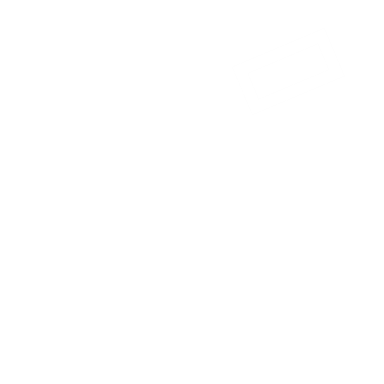 Clear purpose
Streamlined structure
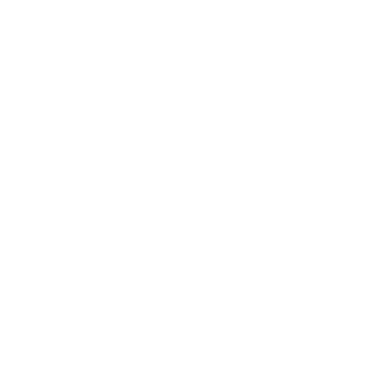 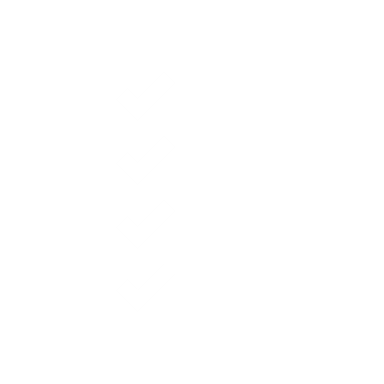 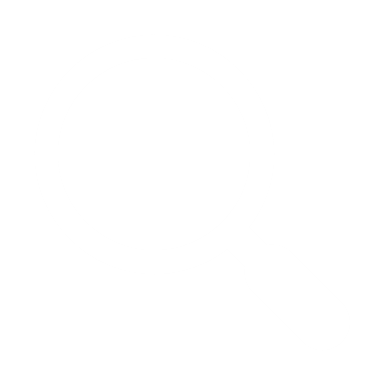 FPTs should only be legislated when it is necessary and appropriate. 
FPT should be applied to all potential applicants. 
Legislation should state where a regulator must have consent before conducting FPT checks.
Standard FPT components should form basis of provision (See page 18)
A selection of bespoke components should be used when necessary to respond to risk.
Model Provisions reflect a graduate scale of evidence requirements. 
Regulators should accept attestations where the risk of harm is relatively low.
Regulators must have applicant consent to conduct FPT checks themselves.
Criteria contained in legislation should be objective to allow for a consistent and fair approach.
15
Step 2: Build
Stage 2
Step 2: Build
FPTs should only include components which directly respond to the harm being managed.
Many FPT requirements have broad applicability across many types of permissions. Identity verification is a baseline FPT requirement.  Bespoke requirements can be used to address risks that are permission-specific. Additional requirements should be added if they are necessary to manage the risk of harm. Extraordinary requirements are generally only for use in situations of exceptionally high risk.
When building an FPT, policy makers must determine who they will be applied to (e.g. only the permission holder or any office holder). FPTs should only be applied to individuals when doing so directly reduces the risk of harm.
Identity verification
Standard requirements
Bespoke requirements
Extraordinary requirements
Where an FPT requires a regulator to assess personal integrity and character of an applicant
Where an FPT requires a regulator to consider more specific matters, bespoke requirements may be needed.
All permissions that require an FPT will verify the applicant’s identity.
Many permissions also require a regulator to consider an applicant’s broad history of regulatory and professional compliance.
Disqualifications, bans and prohibitions
Identity verification
Associates
Ethical standards
Affiliations
Regulatory compliance
Applicant health
The FPT needs to be appropriately designed and specified to allocate characteristics to common or bespoke requirements.
Outcome of previous permissions
Professionall sanctions
Criminal history
Financial capacity
16
Financial solvency
Step 2: Build
Stage 2
Step 2: Build
Examples of standard FPT components.
17
Step 2: Build
Stage 2
Step 2: Build
Examples of bespoke and extraordinary FPT components.
Sometimes, bespoke and extraordinary components will be required. As with all FPT components, the selected requirements must directly respond to the risk of harm being managed by a permission. Assessments of character are generally reserved for circumstances of exceptionally high risk.
18
Step 3: Evidence
Stage 2
Step 3: Evidence
Tailor the level of evidence validation to risk of harm
The minimum evidence required to satisfy FPT requirements should be required to reduce burden on applicants and the regulator. FPTs should only be used to manage activities where the risk of harm is ‘high’ or ‘significant’ (page 8). There is a spectrum of risk within ‘high’ and ‘significant,’ with lower end activities requiring less onerous evidence than those on the higher end. Examples of different levels of information verification are illustrated below
19
** FPTs are only appropriate for risks that are high or significant (see risk matrix on page 8). Risk starts at ‘lower end’ high risk and ranges through to Extreme.
Stage 3FPT Administration
Best practice principles
FPTs should be administered using the principles of standard, reusable and digital. Embracing these principles can help deliver benefits to regulators, businesses and the broader economy. 
Three principles guide the best-practice administration of FPTs.
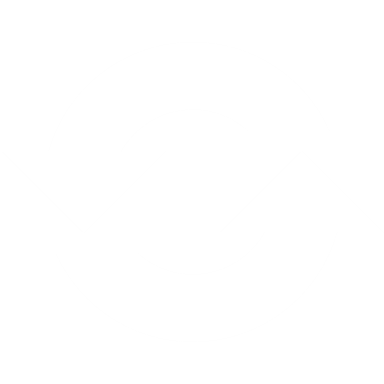 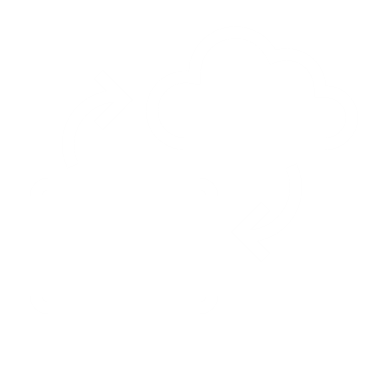 Standard
Reuseable
Digital
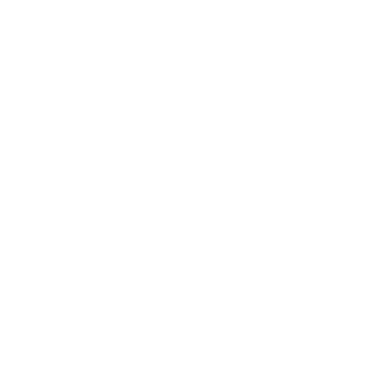 All FPTs components should be administered consistently within each regulator. 
For example, a regulator overseeing two FPT schemes each with solvency checks should use the same methodology (e.g. use the same provider). 
This approach can:
Enhance regulator efficiency
Reduce burden on businesses
Maintain flexibility to enable a more rigorous assessment for higher risk permissions.
Fit and Proper Tests should be reuseable where possible. 
For example, if an applicant verifies their identity through Service Victoria, this can be reused on future applications without the need to reupload proof. 
Reuseable FPTs can save regulators time and money while reducing burden on businesses.
FPT administration should take a digital first approach where feasible. 
For example,  prioritise the use of digital identity verification over more time-consuming manual processes unless there is a clear reason not to (e.g. no funding). 
Digital administration can deliver efficiencies to regulators and minimise burden on business. 
Digital service providers offering API integration (automatic data transfer) should be prioritised to enhance efficiency savings to regulators. 
Non-digital channels should only be retained where digitisation is not feasible.
Steps in Stage 3
This stage involves determining how FPTs can be administered in a manner which is efficient while minimising burden on businesses.
Step 2: Engage Service Victoria
Step 3: Alternative Digital Options
Step 1:  Assess digital feasibility
Engage Service Victoria to determine if administration through its platform is feasible.
Explore if required FPT components can be administered digitally, with consideration given to cost and the digital maturity of stakeholders.
Explore internal digital administration and digital administration through third parties, with consideration given to cost and user experience.
Action
Service Victoria is not feasible
Digital administration is feasible
Third party digital administration is more efficient
Third party digital administration
OR
OR
OR
Outcome
Service Victoria is feasible
Digital administration is not feasible.
Internal digital administration is more efficient
Administer through Service Victoria
Non-digital administration
Internal digital administration
22
Step 1: Assess Digital feasibility
Stage3
Regulators should take a digital first approach to FPT Administration. Digital administration requires less manual processing saving regulators time and money while enabling businesses to receive an outcome sooner.
Step 1: Digital administration
Benefits of digital administration
When is digital administration not feasible?
Cheaper and easier for regulators and businesses
Fewer human errors and inconsistencies. 
Better monitoring and reporting 
Ability to use data to identify trends and areas for improvement, securely stored and well organised
Enhanced data and information security
Enables the re-use of information – businesses save time and money interacting with Government
Regulators should consider retaining non-digital channels for applicants that cannot or will not engage digitally. 
For example, demographics of applicants with lower levels of digital maturity e.g. older Victorians. 
While digital administration is likely to save regulators money in the long-term, it can require upfront investment. 
FPT components should be reviewed using Stages 1 and 2 of this framework to ensure they are fit-for-purpose before digitisation.
For more information, see the Better Practice Permissions Playbook
A good first step in assessing the feasibility of digital administration is to understand the current digital capabilities of your regulator. 
The Digital Regulation Capability Model is a tool to help regulators assess their current digital capabilities and identify capabilities they might need in the future to support their regulatory functions.
Determining your digital capability
Step 1: Assess Digital feasibility
Stage3
Identity Verification is a baseline requirement of all Fit and Proper Tests. Digitising identity verification can save both regulators and businesses time and money.
Example: Identity Verification
Step 1: Digital administration
Manually verifying an applicant's identity involves applicants supplying documents which are assessed by regulators. This is:
time-consuming and expensive relying on dedicated staff and adding days or weeks to the processing of FPTs. 
prone to human error and reliant on subjective analysis.
insecure, with regulators required to handle and store personal information. 
burdensome on businesses who must print off and seek certification of their identity documents. 
In contrast, Service Victoria’s digital Identity Verification Service can:
verify an identity in less than 15 minutes
reduce business burden through the quick upload of documents
be reused to save businesses time and money
minimise fraud – no private information is stored by Service Victoria
improve regulatory efficiency – no handling of physical documents
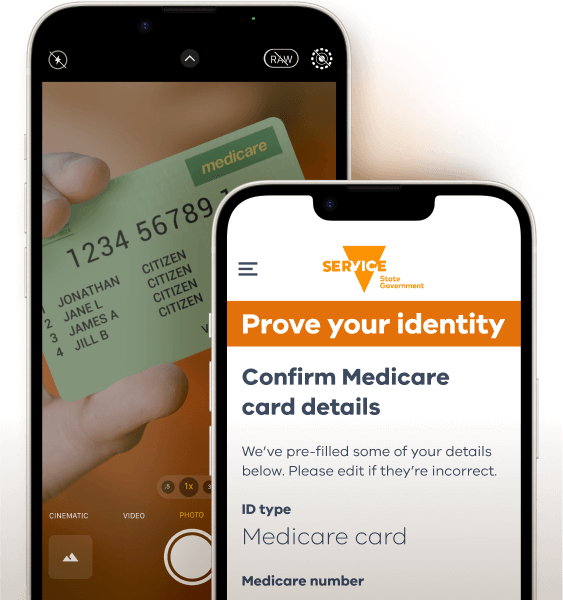 Step 2: Engage Service Victoria
Stage3
Regulators should take a “Service Victoria First” approach to administering FPTs, to maximise efficiency savings and minimise burden on applications
Service Victoria is the Victorian Government’s one stop shop for engagement with businesses and the community. Regulators should engage with Service Victoria to explore how they can support the efficient digital administration of FPT components. Service Victoria offers easily adoptable services which support the administration of best practice FPTs. These currently include:
Step 2: Engage Service Victoria
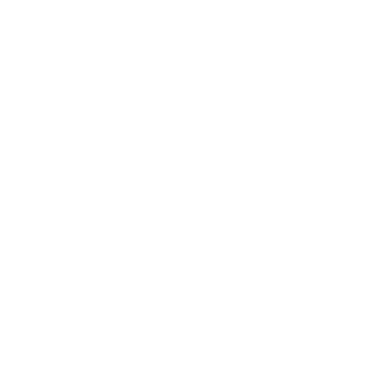 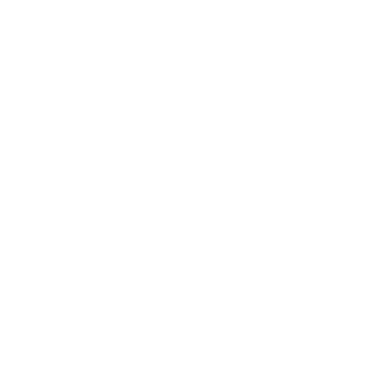 Why Service Victoria?
National Police Check
Combines LOA3 identity regulatory data collection required by the Australian Crime Intelligence Commission
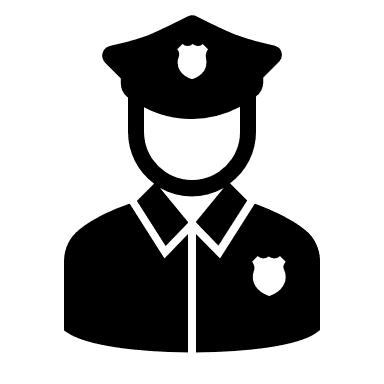 Identity Services
Reduce fraud by using Service Victoria Identity Verification tools with different Levels of Assurance (LoA)
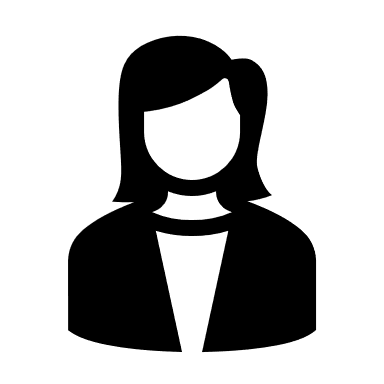 As of December 2024:
Two-thirds of Victorian adults have downloaded the Service Victoria App. 
Over 30% of transactions reuse an identity that has already been created, saving regulators and applicants time and money. 
95% of Service Victoria customers have indicated satisfaction. 
Additional features have been added including API integration and digital application forms.
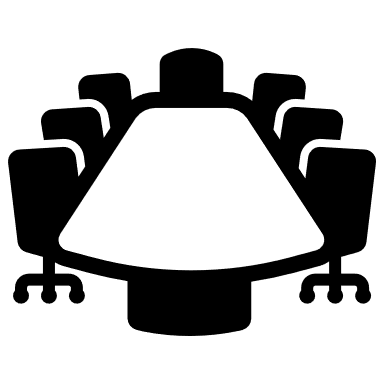 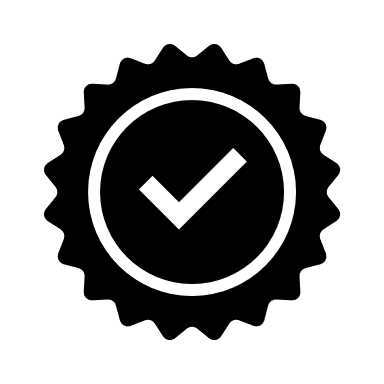 Business Verification
Australian Business Register services to check validity of business using ABN and ACN
Accounts
Authentication as a service using a simple, standardised login process
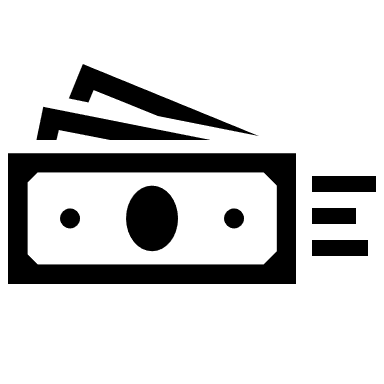 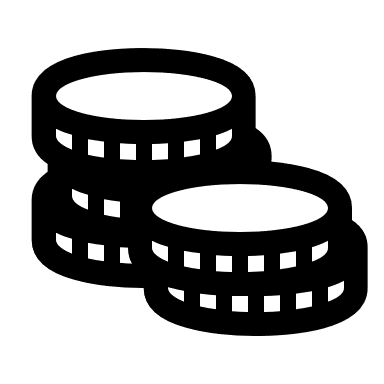 Payments
On-demand payments to and from the Victorian Government
Income Assessment
Income-based validation
When is Service Victoria not suitable?
Administration through Service Victoria may not be feasible in all cases. For example, when Service Victoria does not offer a specific component. Service Victoria is constantly enhancing its offerings. Regulators should engage Service Victoria to determine what role they can play in FPT administration as a first step.
Step 3: Alternative digital options
Stage3
Where Service Victoria does not offer the necessary FPT components, regulators should look at alternative digital options which align with the best practice principles.
Internal digital administration
Third-party digital administration
Third party providers which offer common, cost-effective FPT components which align with best-practice principles should be explored.
Many third-party providers offer administration of distinct components of FPTs as well as full suite offerings (multiple components). 
Integration of third-party services into internal digital systems can enhance efficiency savings and deliver additional benefits to businesses. 
The potential to leverage State Purchase Contracts (agreements negotiated with suppliers on behalf of the broader Victorian Government)  to achieve operating savings should be explored.
Step 3: Alternative digital options
Where a regulator has the relevant internal capability to administer FPTs digitally (e.g. through internal systems) this should be considered against outsourcing to a third party. 
Internal digital administration will not be feasible in several cases. For example, in verifying an identity or in assessing an applicant's criminal and/or credit history. 
Regulators should undertake a cost-effectiveness analysis to determine if in house digital administration is preferable to third party.
The below resources have been compiled for regulators exploring third-party FPT providers:
Appendices
Appendix A: Definitions and key informationAppendix B: Common permission features
27
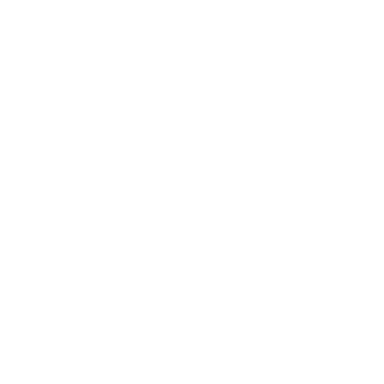 Appendix A: Definitions and key information
28
Appendix B: Common permission features*
Key considerations
Features in the table can be designed to support a permission scheme’s objectives.
Features can be combined in different ways to achieve objectives, including balancing the use of pre-screening and conditions. 
Feature settings can interact with other elements of the regulatory regime – and regulators should account for these in determining their approach. 
Iteration of options is useful to refine where to set different features to target coverage and risk control.
29
* This slide is from the Victorian Permissions Framework, Attachment A2.
Document version control
The Fit and Proper Test Framework and Guide will be expanded and continuously improved over time.